Cáncer de la unión esófago -gástrica
Manejo quirúrgico
Prrrr
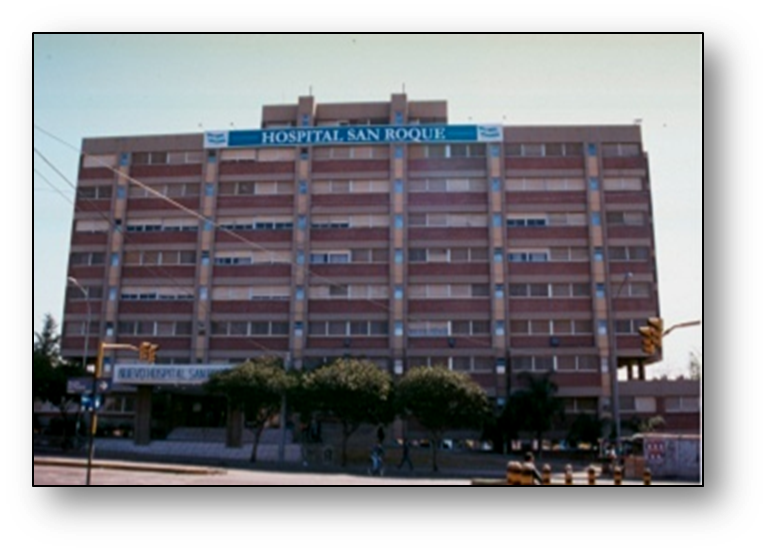 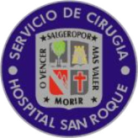 Prof. Dr Gustavo Bertarelli MAAC
Cáncer de la unión esófago -gástrica
En contraste con el Ca Gástrico, el Ca Unión EG continua en ascenso
350% estimado en las últimas 3 décadas
Reflujo ácido y biliar
Metaplasia de Barret
Hábito de fumar 
Obesidad
15070 muertes en EE.UU. en 2012
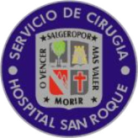 Prof. Dr Gustavo Bertarelli MAAC
Cáncer de la unión esófago -gástrica
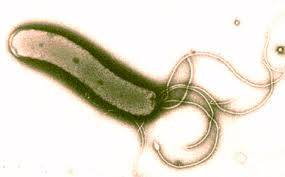 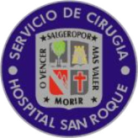 Prof. Dr Gustavo Bertarelli MAAC
Cáncer de la unión esófago -gástrica
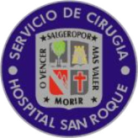 Prof. Dr Gustavo Bertarelli MAAC
Cáncer de la unión esófago -gástrica
Esófago de Barret


Segmento largo: más de 3 cm

Segmento corto: 1 a 3 cm

Segmento ultra corto: menos de 1 cm
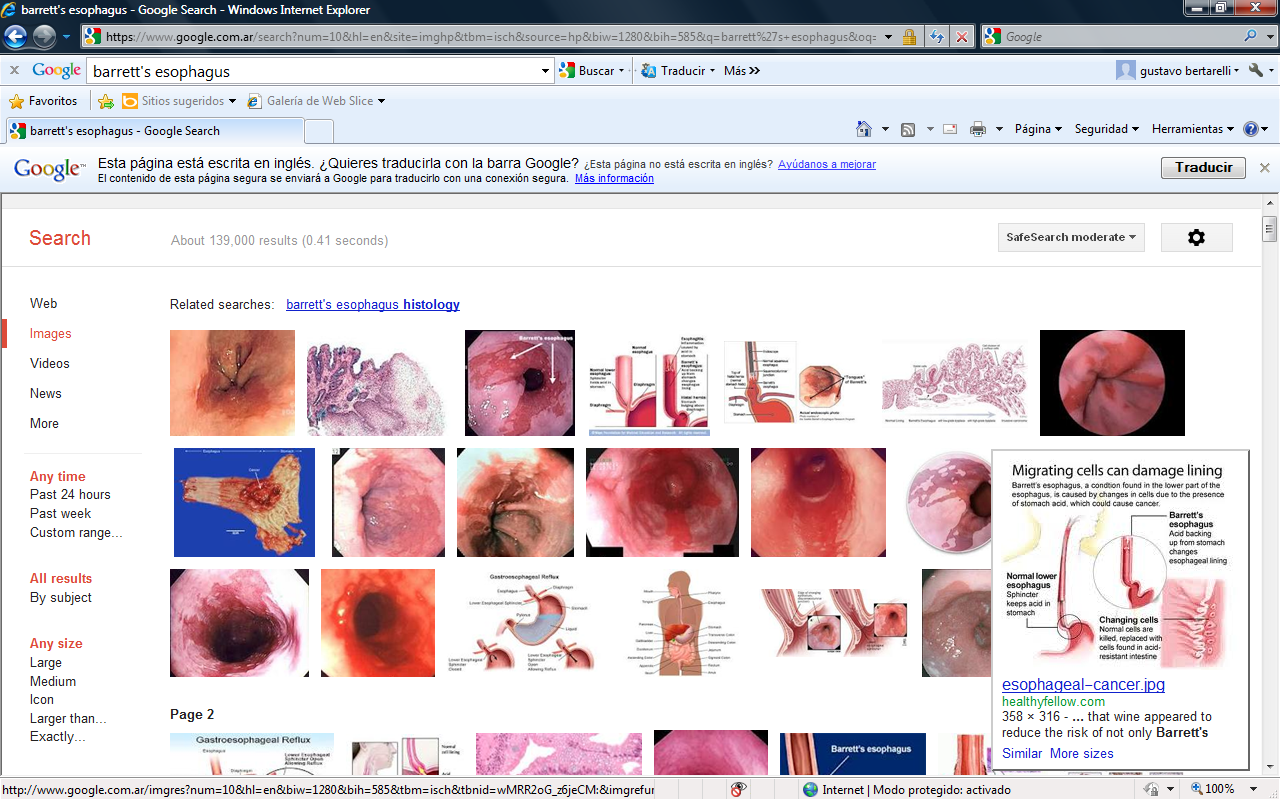 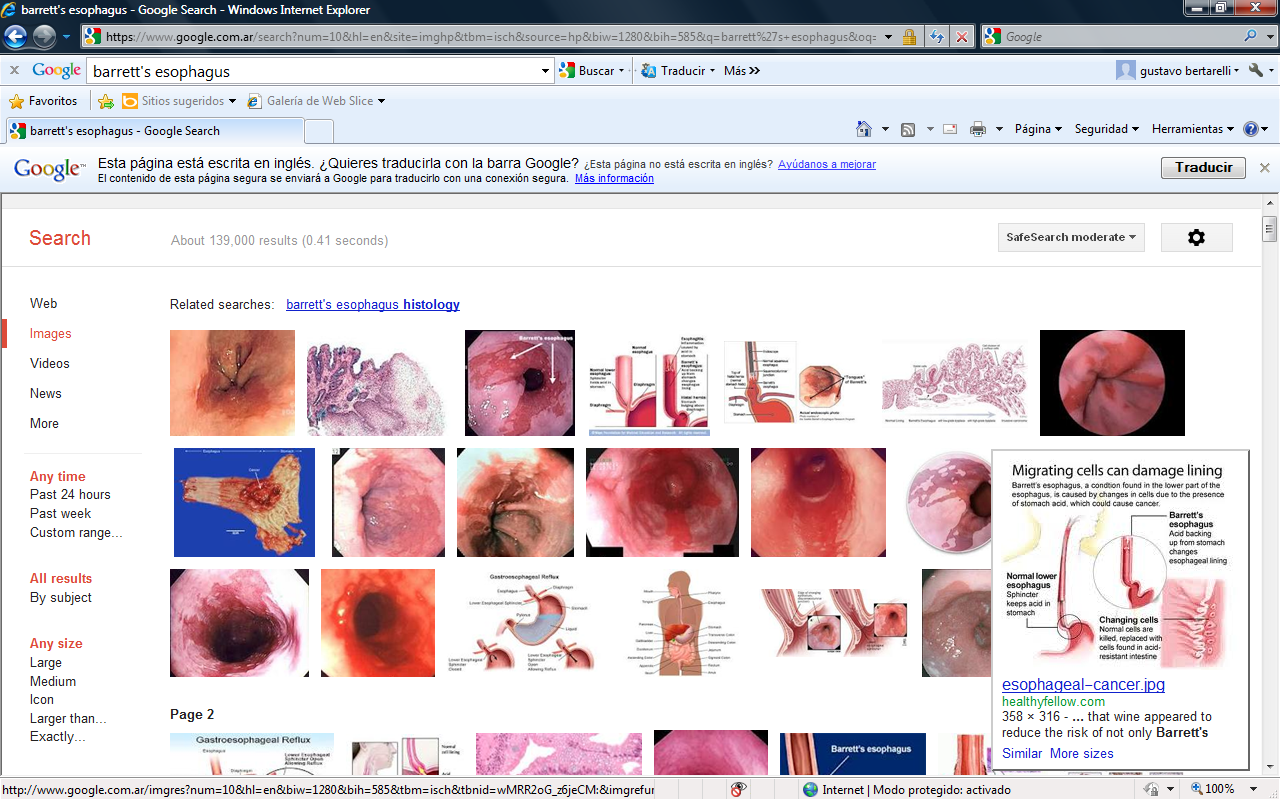 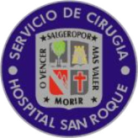 Prof. Dr Gustavo Bertarelli MAAC
Cáncer de la unión esófago -gástrica
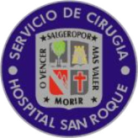 Prof. Dr Gustavo Bertarelli MAAC
Cáncer de la unión esófago -gástrica
El cardias causa controversia entre :

Anatomistas
Histologistas 
Cirujanos 
Oncólogos
Endoscopistas
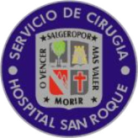 Prof. Dr Gustavo Bertarelli MAAC
Cáncer de la unión esófago -gástrica
Adenocarcinoma of the Esophagogastric Junction 
Results of Surgical Therapy Based on Anatomical/Topographic 
Classification in 1,002 Consecutive Patients
ANNALS OF SURGERY © 2000
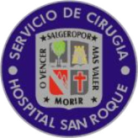 Prof. Dr Gustavo Bertarelli MAAC
Cáncer de la unión esófago -gástrica
Definición
 “Área localizada 5 cm proximales y distales 
al cardias anatómico “
Tipo I: Adenocarcinoma que se localiza entre 1 y 5 cm proximal a la UEG
Tipo II: Punto medio localizado entre 1 cm proximal y 2 cm distales a la UEG
Tipo III: Adenocarcinoma cuyo centro se localiza entre los 2 y los 5 cm distales a la UEG
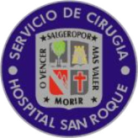 Prof. Dr Gustavo Bertarelli MAAC
Cáncer de la unión esófago -gástrica
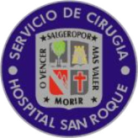 Prof. Dr Gustavo Bertarelli MAAC
Cáncer de la unión esófago -gástrica
Tipo 1 
                    80% relacionado al Barret y sexo masculino

Tipo2
                    30-40 % relacionado al Barret
Tipo 3
                     2% relacionado al Barret
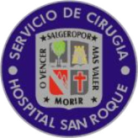 Prof. Dr Gustavo Bertarelli MAAC
Cáncer de la unión esófago -gástrica
Epidemiologia en Córdoba
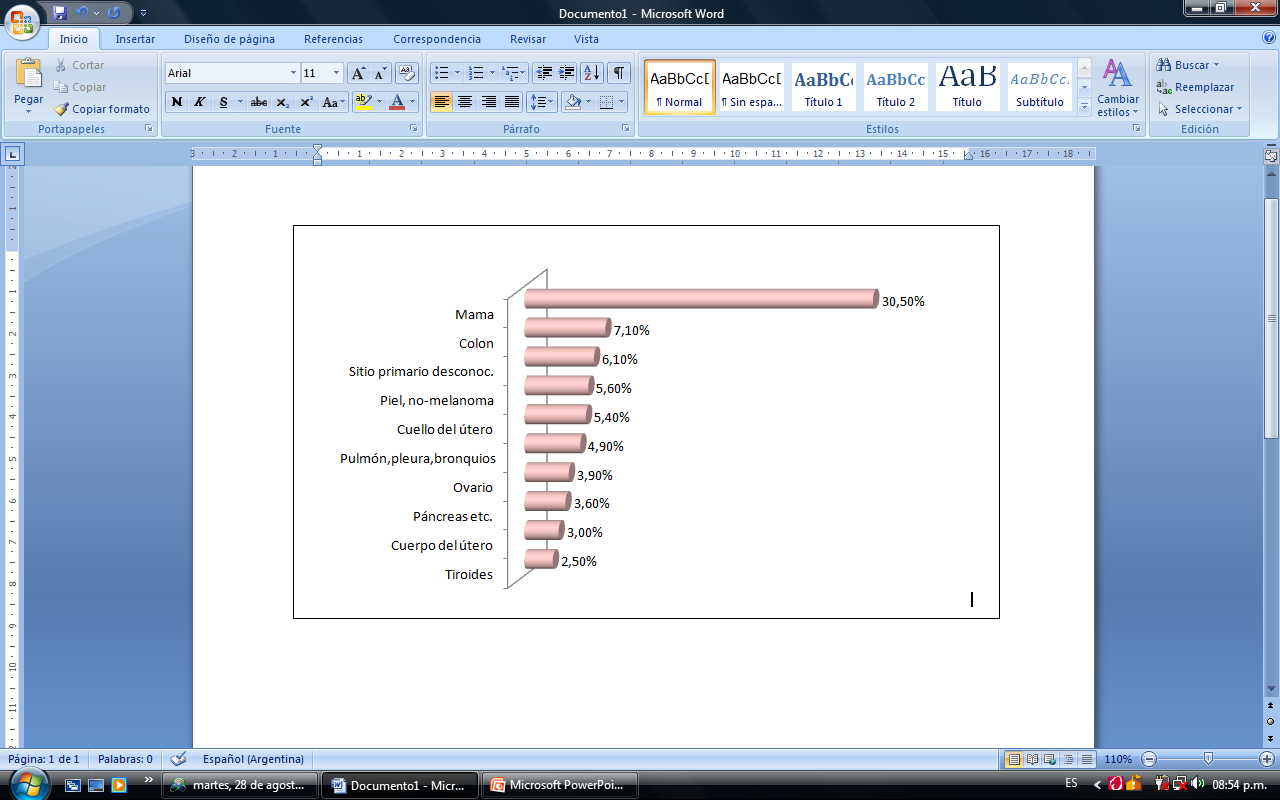 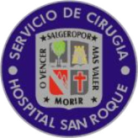 Prof. Dr Gustavo Bertarelli MAAC
Cáncer de la unión esófago -gástrica
Diagnóstico adecuado
Rx seriada gastroduodenal         Ubicación correcta
Tac

Ecoendoscopia                             Invasión parietal
Tac

Tac                                                  Estadificación sistémica
Pet
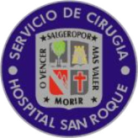 Prof. Dr Gustavo Bertarelli MAAC
Cáncer de la unión esófago -gástrica
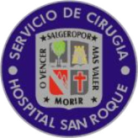 Prof. Dr Gustavo Bertarelli MAAC
Cáncer de la unión esófago -gástrica
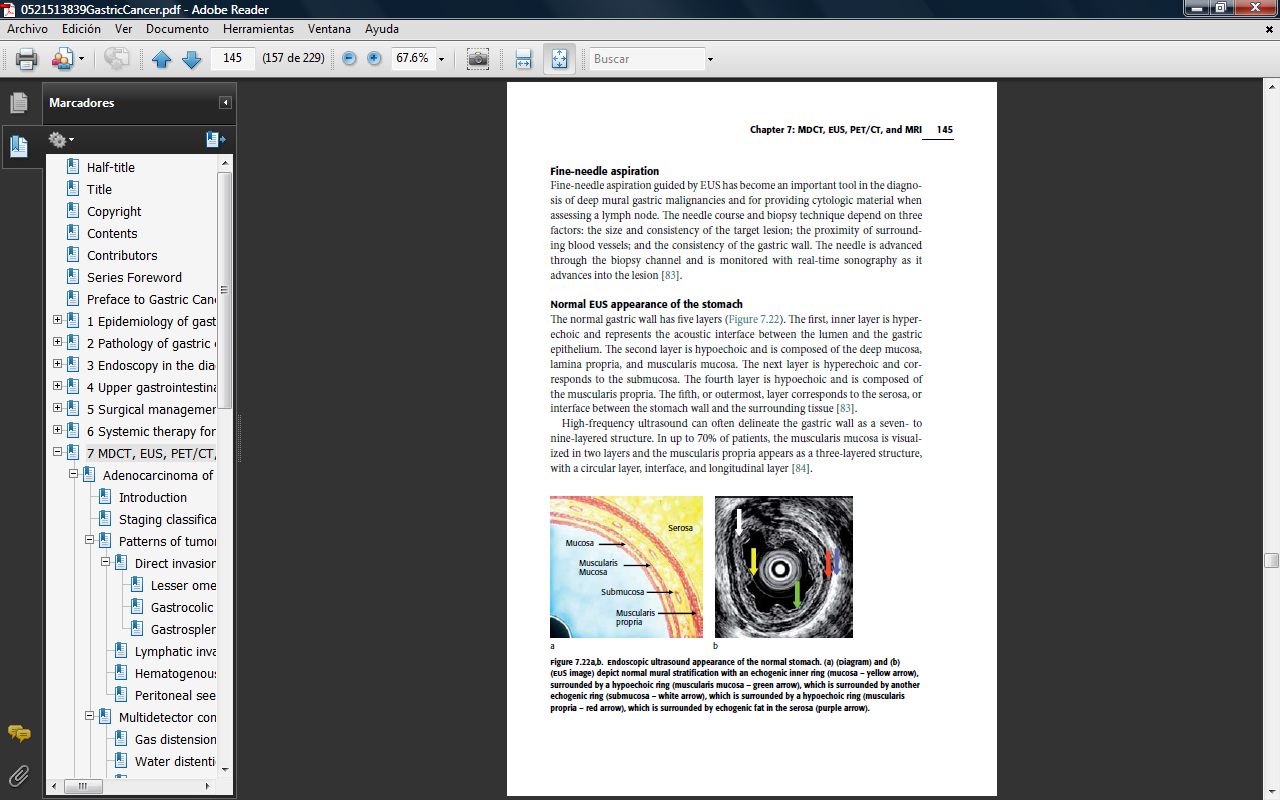 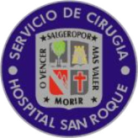 Prof. Dr Gustavo Bertarelli MAAC
Cáncer de la unión esófago -gástrica
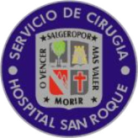 Prof. Dr Gustavo Bertarelli MAAC
Cáncer de la unión esófago -gástrica
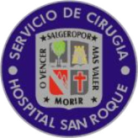 Prof. Dr Gustavo Bertarelli MAAC
Cáncer de la unión esófago -gástrica
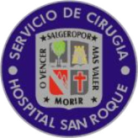 Prof. Dr Gustavo Bertarelli MAAC
Cáncer de la unión esófago -gástrica
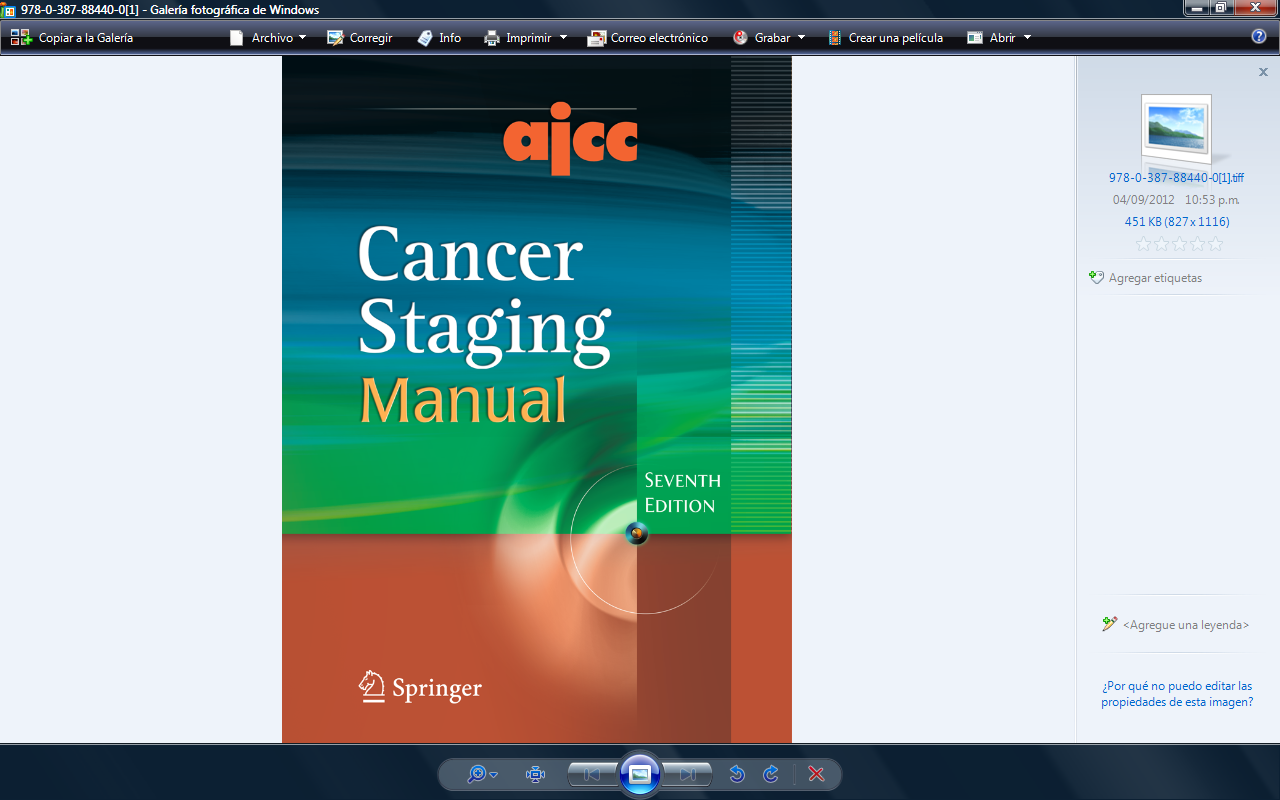 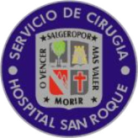 Prof. Dr Gustavo Bertarelli MAAC
Cáncer de la unión esófago -gástrica
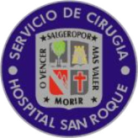 Prof. Dr Gustavo Bertarelli MAAC
Cáncer de la unión esófago -gástrica
Supervivencia a 5 años

Estadio 1    90%

Estadio 2    50%

 Estadio 3    10%
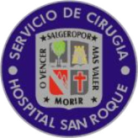 Prof. Dr Gustavo Bertarelli MAAC
Cáncer de la unión esófago -gástrica
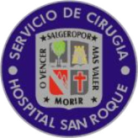 Prof. Dr Gustavo Bertarelli MAAC
Cáncer de la unión esófago -gástrica
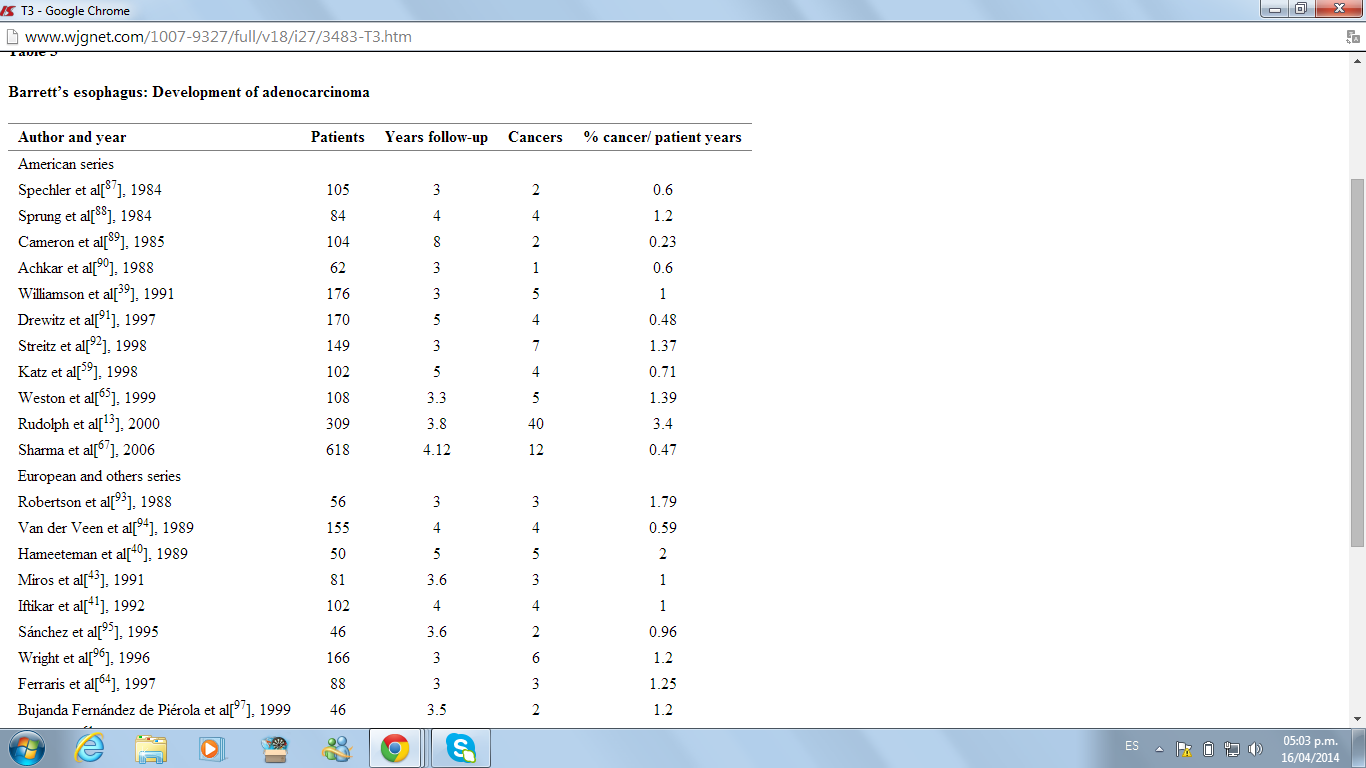 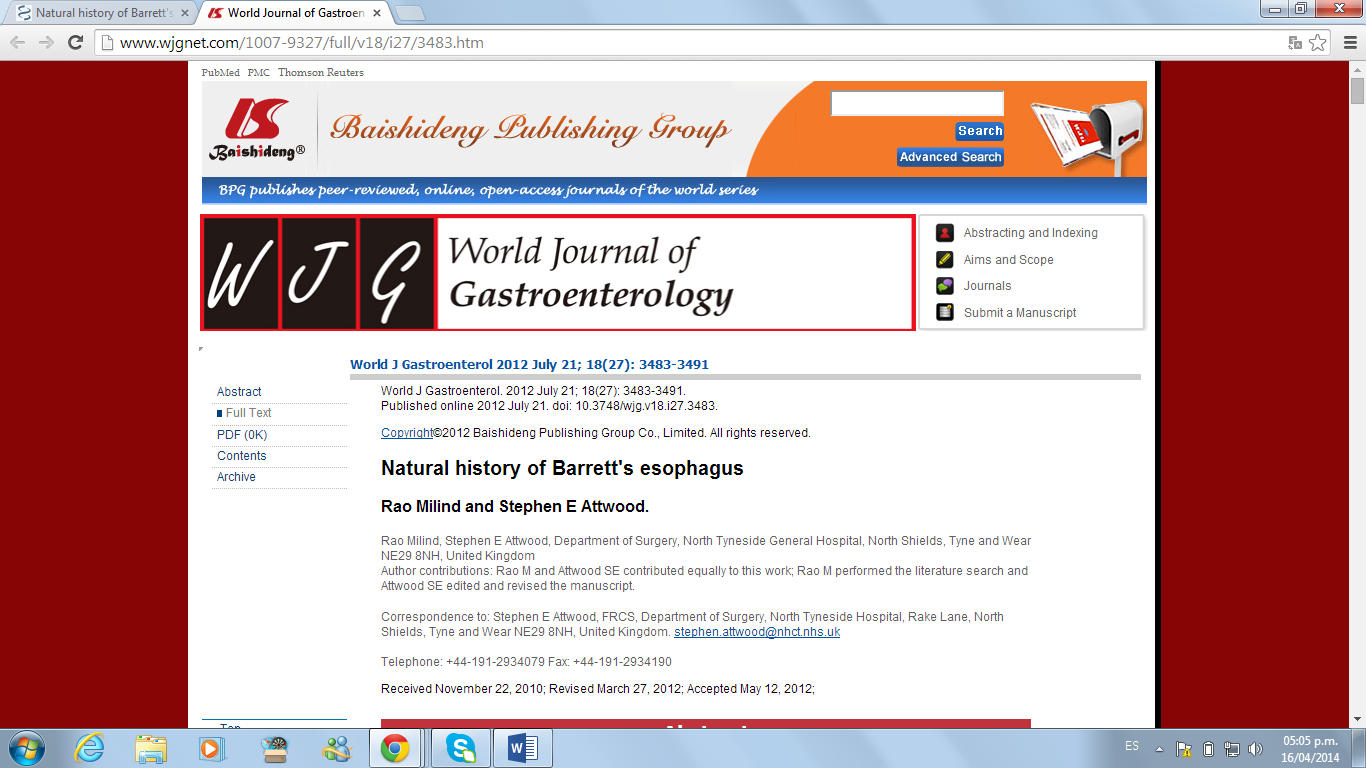 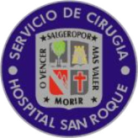 Prof. Dr Gustavo Bertarelli MAAC
Cáncer de la unión esófago -gástrica
Causas de muertes y sus probabilidades
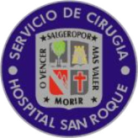 Prof. Dr Gustavo Bertarelli MAAC
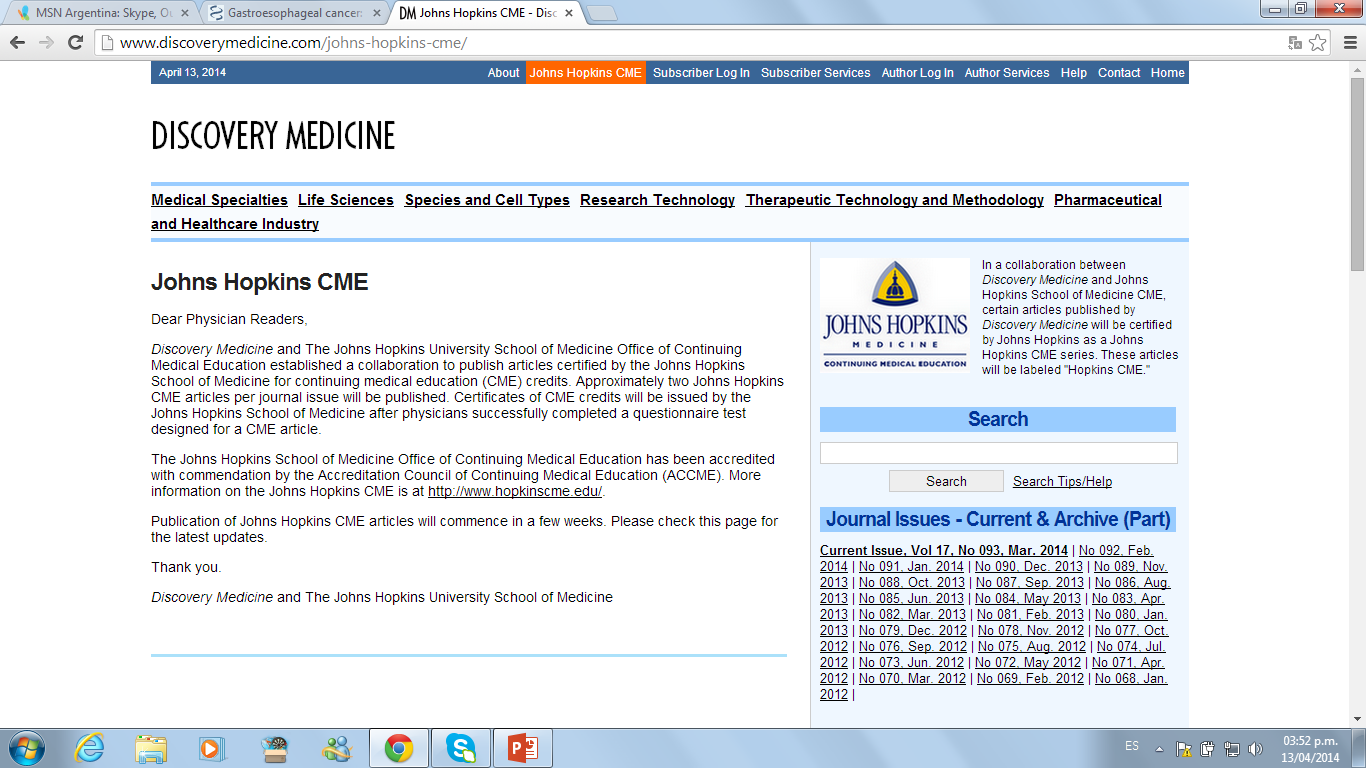 Cáncer de la unión esófago -gástrica
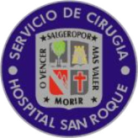 Prof. Dr Gustavo Bertarelli MAAC
Cáncer de la unión esófago -gástrica
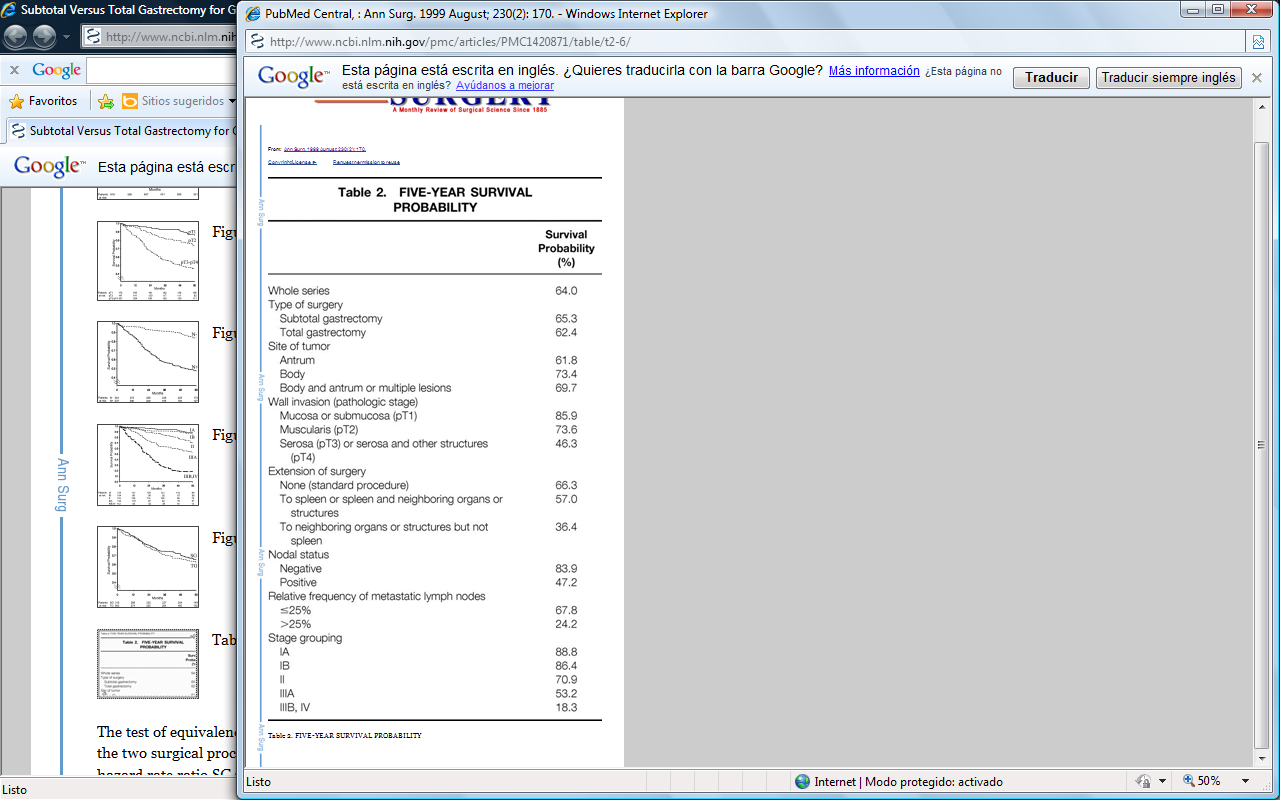 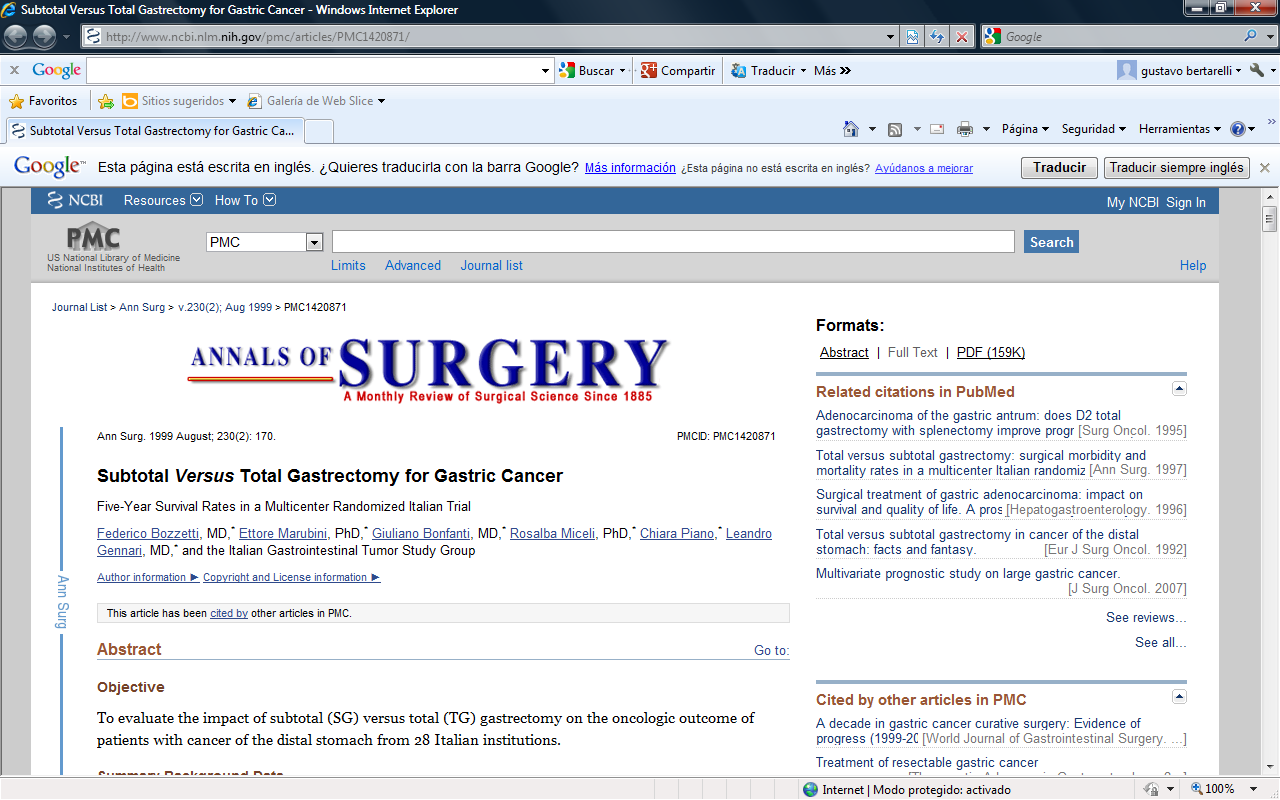 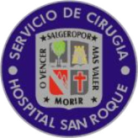 Prof. Dr Gustavo Bertarelli MAAC
Cáncer de la unión esófago -gástrica
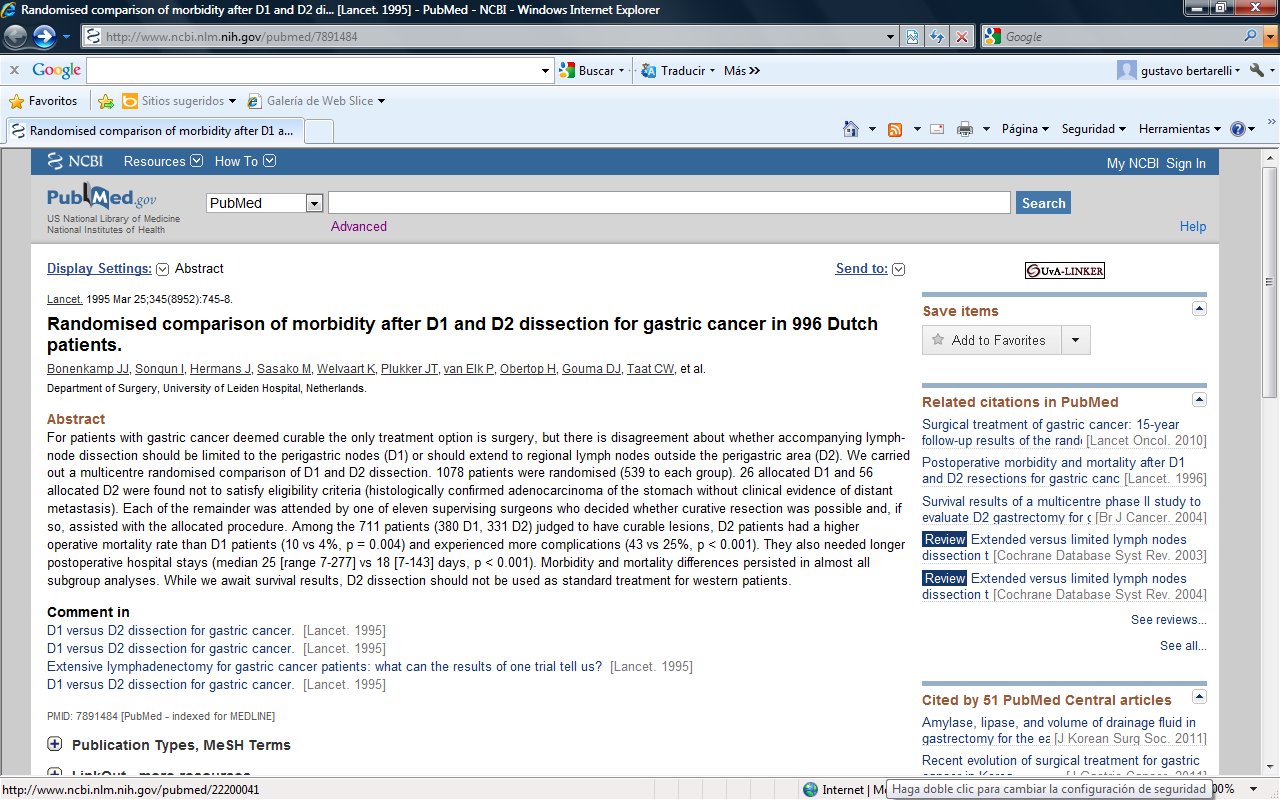 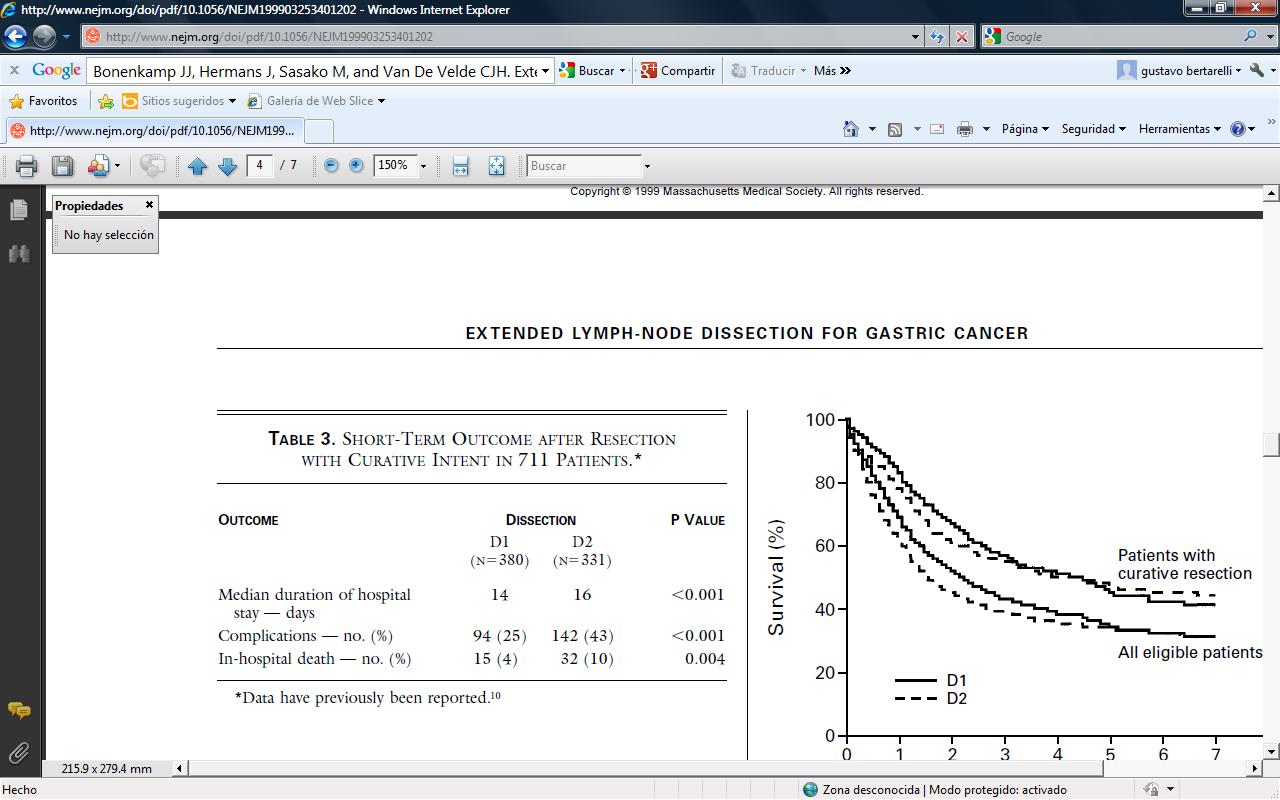 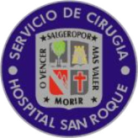 Prof. Dr Gustavo Bertarelli MAAC
Cáncer de la unión esófago -gástrica
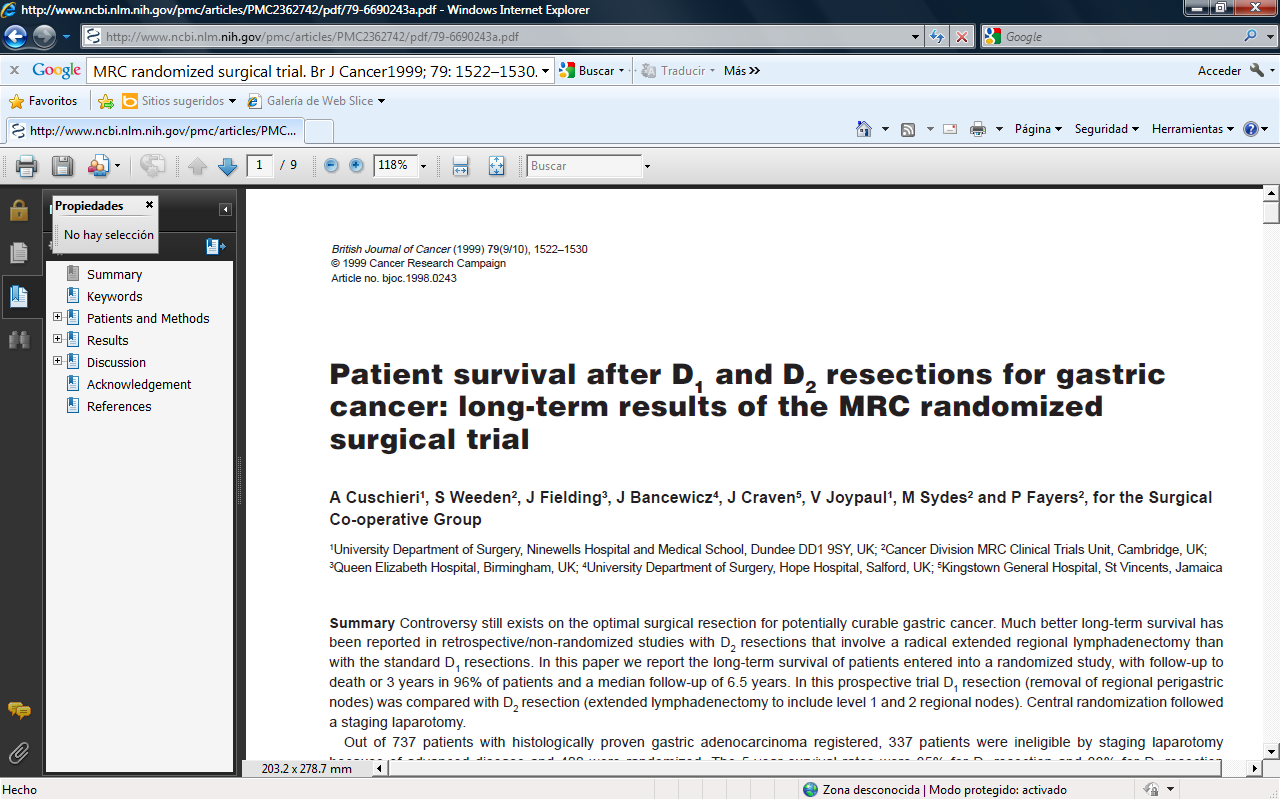 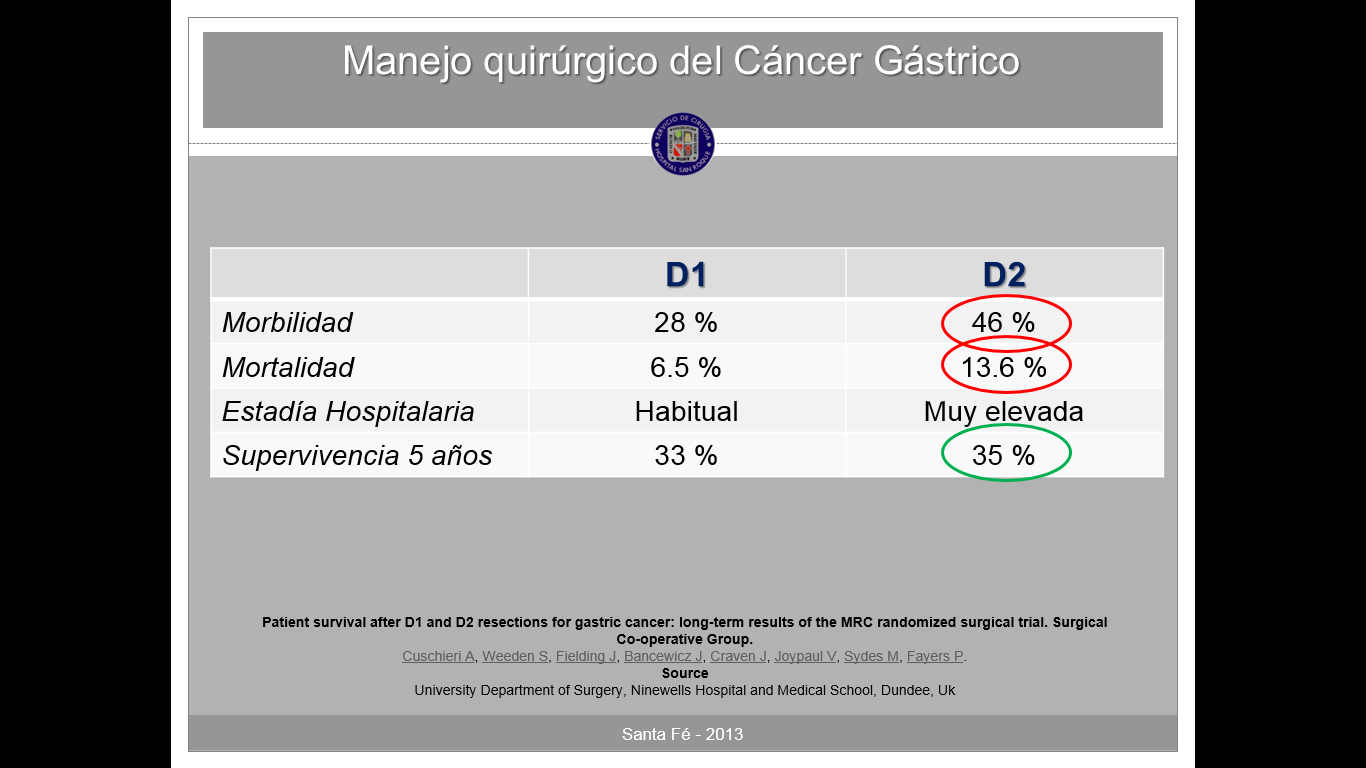 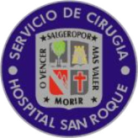 Prof. Dr Gustavo Bertarelli MAAC
Cáncer de la unión esófago -gástrica
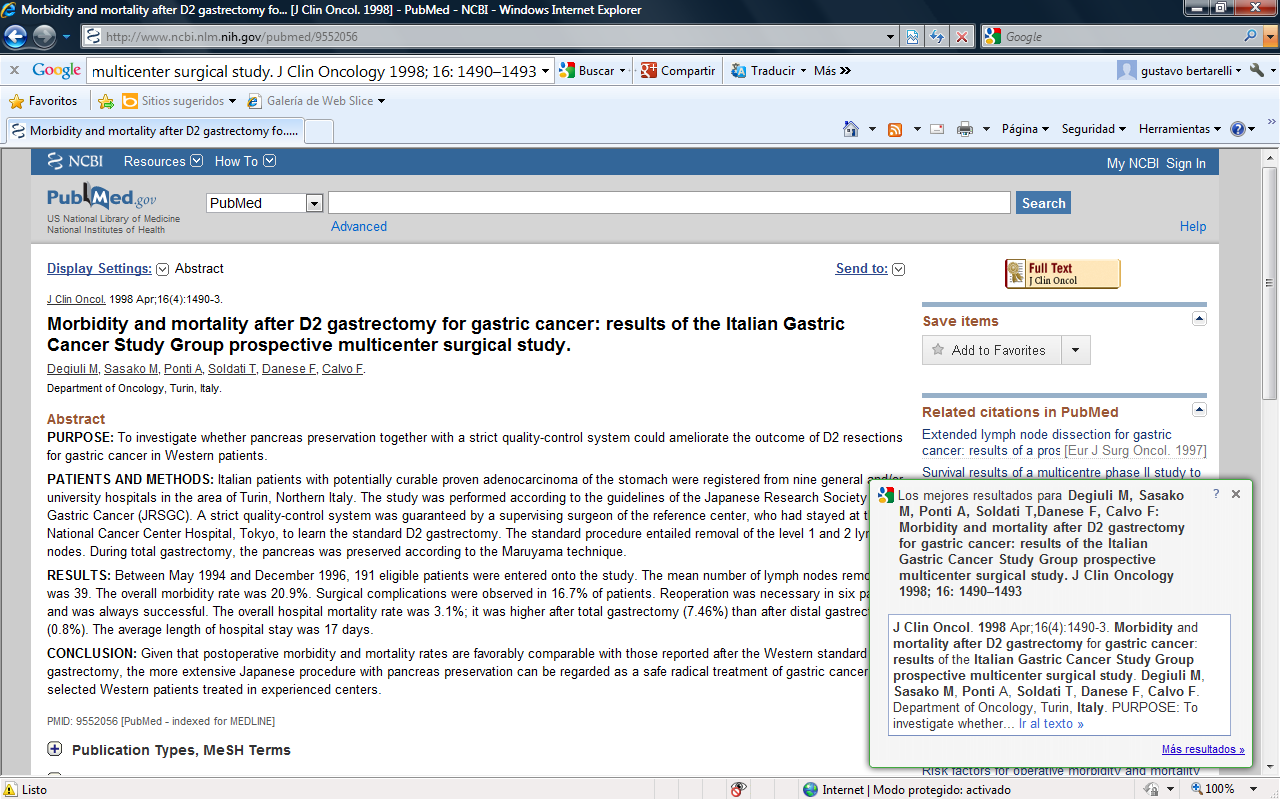 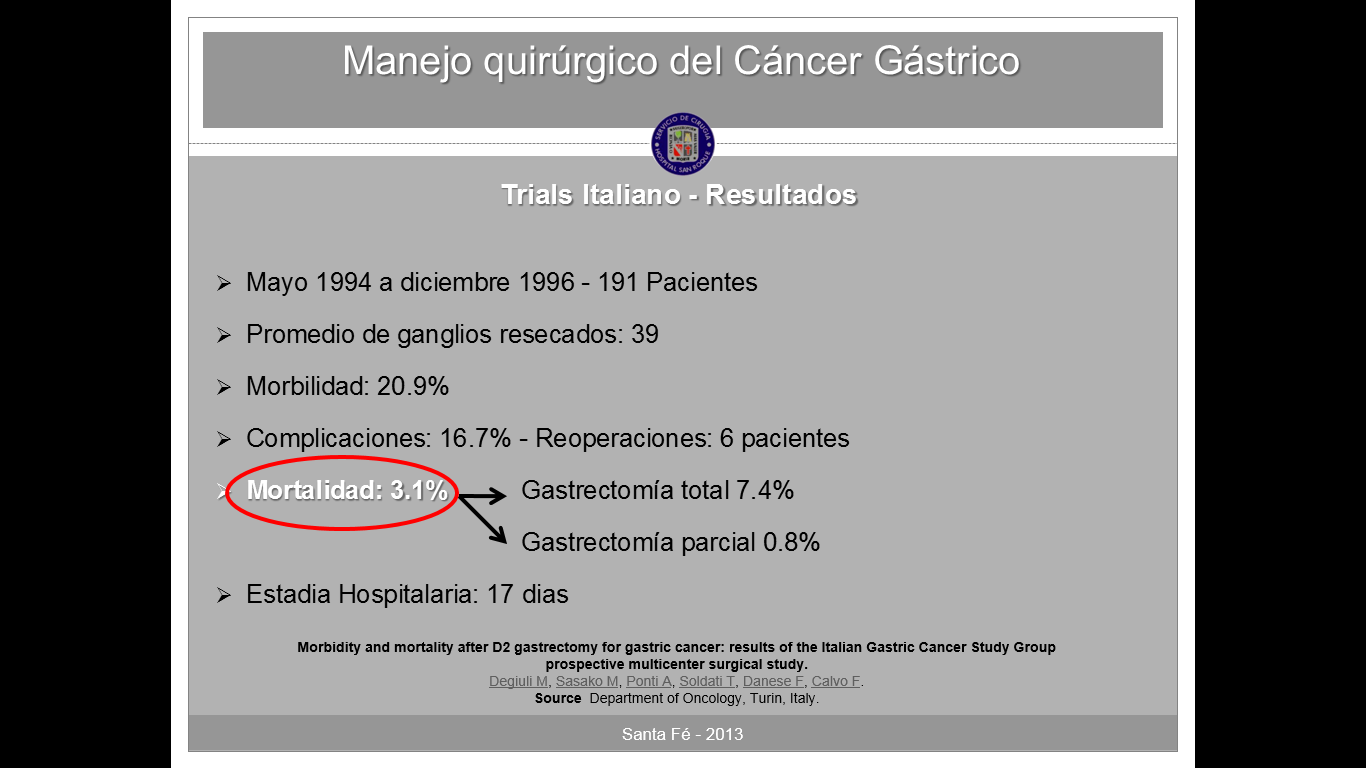 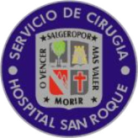 Prof. Dr Gustavo Bertarelli MAAC
Cáncer de la unión esófago -gástrica
Mucosectomía endoscópica
  Indicaciones :

Adenocarcinoma confinado a la mucosa

Lesiones elevadas menores a 2 cm

Lesiones deprimidas sin úlceras menores a 1 cm
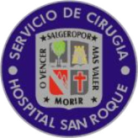 Prof. Dr Gustavo Bertarelli MAAC
Cáncer de la unión esófago -gástrica
Los factores de riesgo para el paciente de tener metástasis a distancia o ganglios positivos
Tamaño tumoral
Diferenciación del tumor
Grado de profundidad del tumor 
Invasión angiolinfática de la lesión
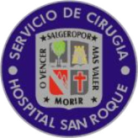 Prof. Dr Gustavo Bertarelli MAAC
Cáncer de la unión esófago -gástrica
Tipo 1
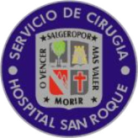 Prof. Dr Gustavo Bertarelli MAAC
Cáncer de la unión esófago -gástrica
Ventajas                                              Desventajas

                       menor morbilidad pulmonar                                     mayor injuria nervio laringeo
  tranhiatal               operación mas corta                                                   inadecuada disección linfática
                                   menor sangrado                                                          potencial injuria traqueal
                                   menor mortalidad operatoria                                   mayor fístulas anastomóticas
                                                                                                                          mayor estricturas anastomóticas

transtoracica           mejor disección linfática                                            mayor morbilidad peri operatoria
                                   mejores márgenes circunferenciales                       fístulas anastomóticas mas serias
                                   menores fístulas anastomóticas                               operación mas larga
                                   mejor resultado oncológico ????                             mayor sangrado
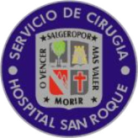 Prof. Dr Gustavo Bertarelli MAAC
Cáncer de la unión esófago -gástrica
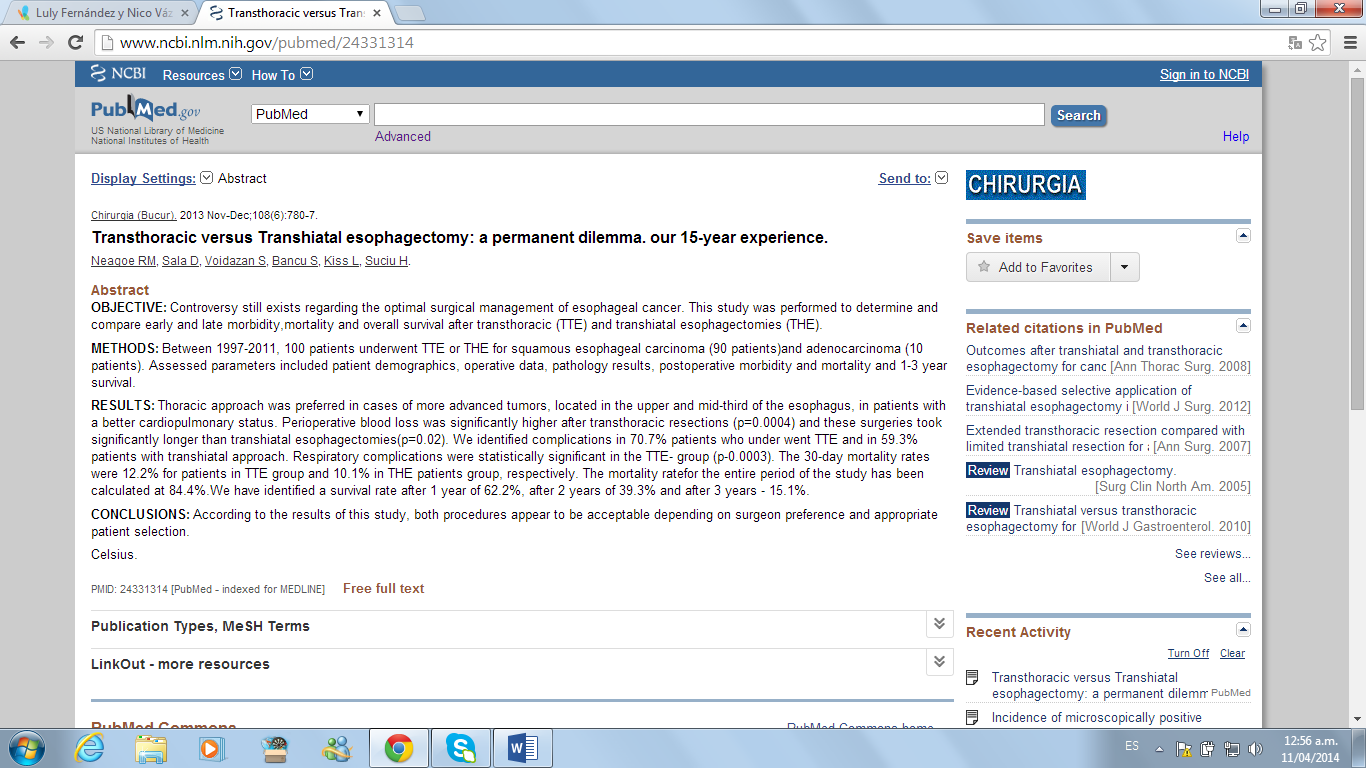 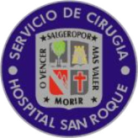 Prof. Dr Gustavo Bertarelli MAAC
Cáncer de la unión esófago -gástrica
Algunos tips…..
Amplia apertura del hiato
Disección en lo posible de ganglios linfáticos
Tubo gástrico con sutura mecánica
Piloroplastia
Ligasure o Bísturi armónico
Sutura Cervical mecánica ?????
Siempre yeyunostomia
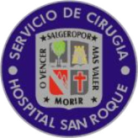 Prof. Dr Gustavo Bertarelli MAAC
Cáncer de la unión esófago -gástrica
Tipo 2 y 3
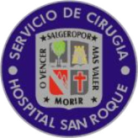 Prof. Dr Gustavo Bertarelli MAAC
Cáncer de la unión esófago -gástrica
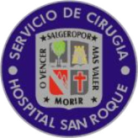 Prof. Dr Gustavo Bertarelli MAAC
Cáncer de la unión esófago -gástrica
Cirugía Laparoscópica
Hace 2 años……
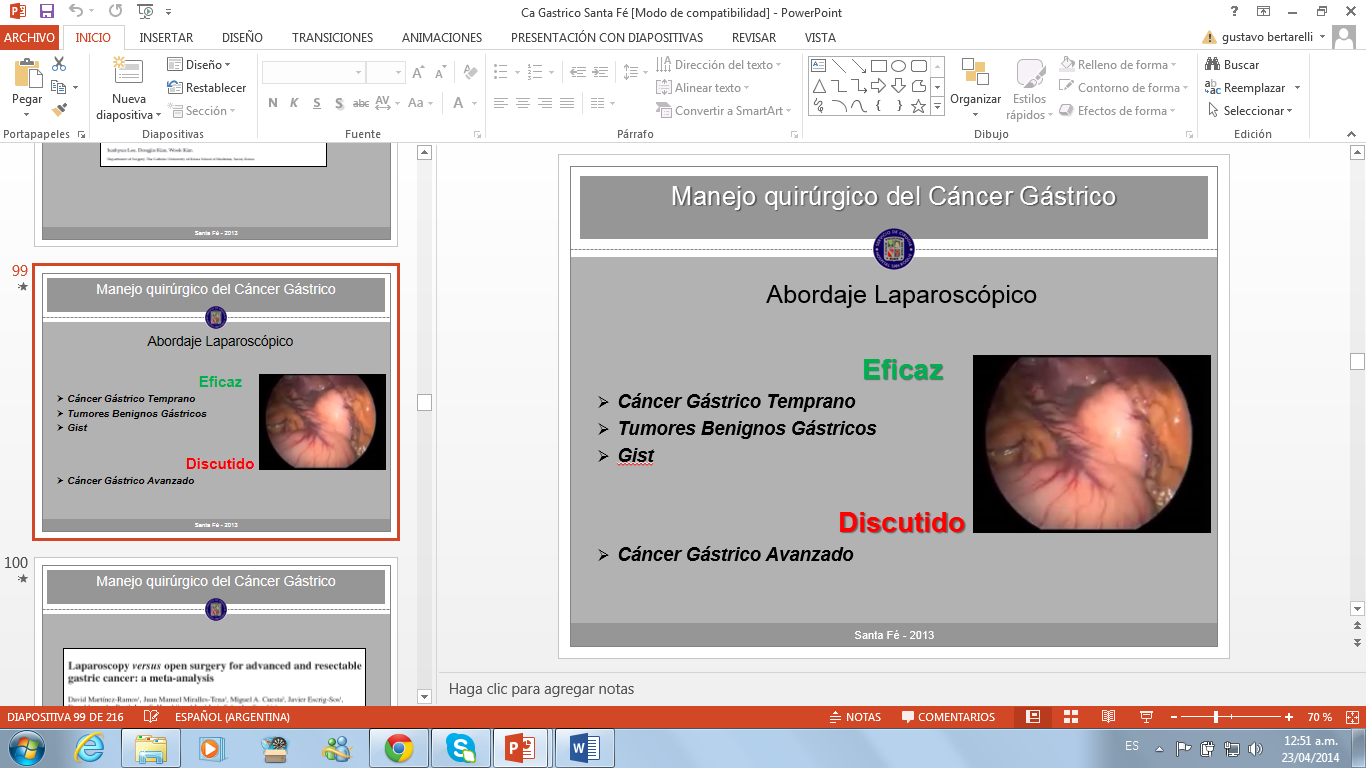 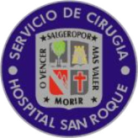 Prof. Dr Gustavo Bertarelli MAAC
Cáncer de la unión esófago -gástrica
Cirugía Laparoscópica
Ahora…….
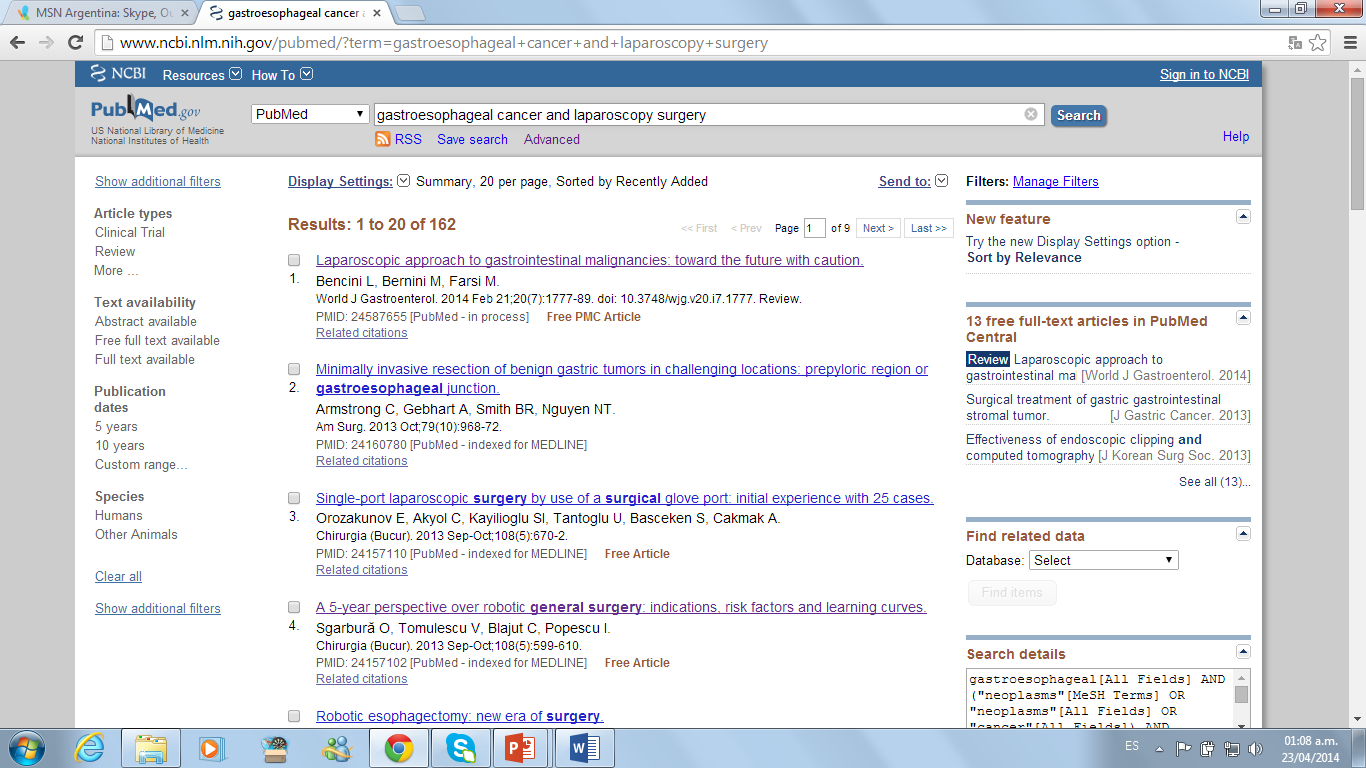 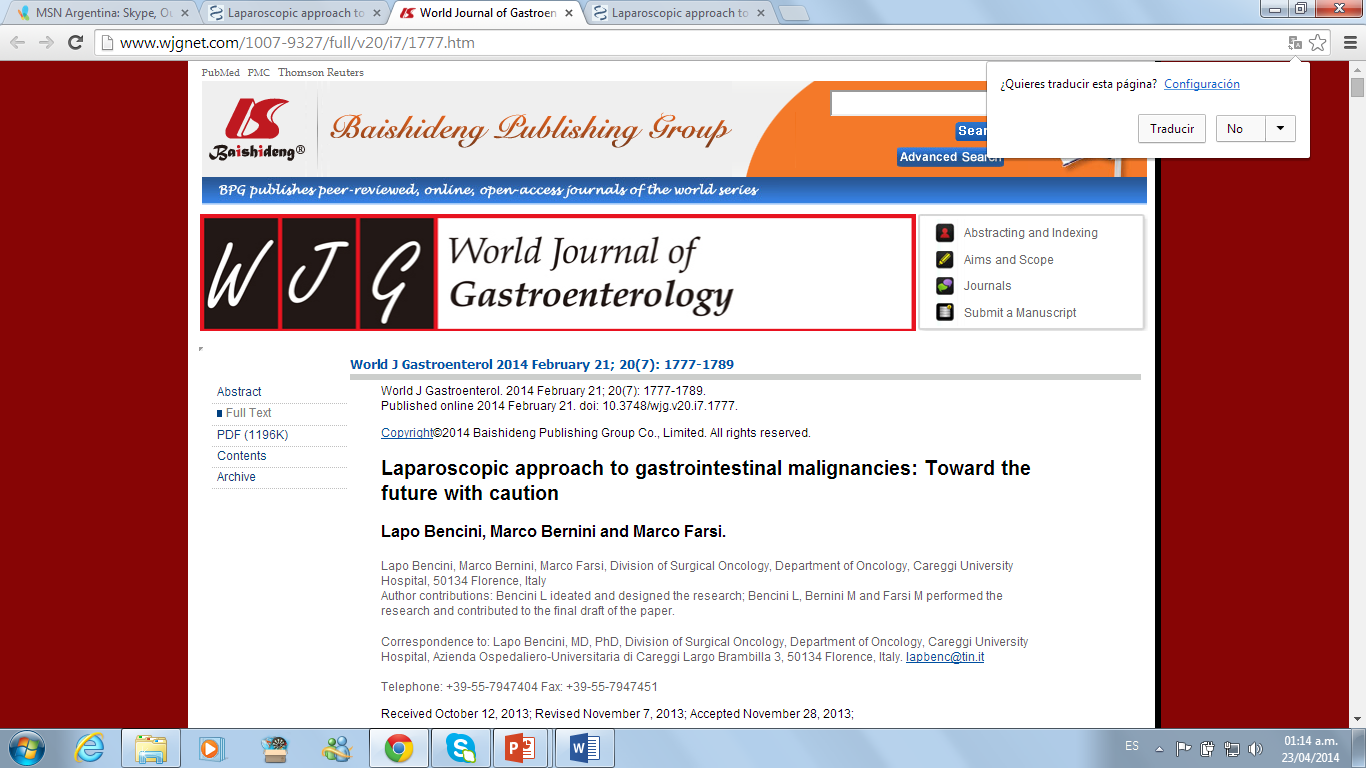 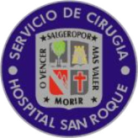 Prof. Dr Gustavo Bertarelli MAAC
Cáncer de la unión esófago -gástrica
Cirugía Laparoscópica

Cirugía técnicamente factible pero desafiante
Linfadenectomía D2 es exigente pero obligatoria
Es segura pero NO superior a la cirugía abierta
Evaluar supervivencia a largo plazo
Calidad de Vida
Costo!!!!!!!!
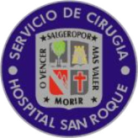 Prof. Dr Gustavo Bertarelli MAAC
Cáncer de la unión esófago -gástrica
Cirugía Laparoscópica
El futuro…..
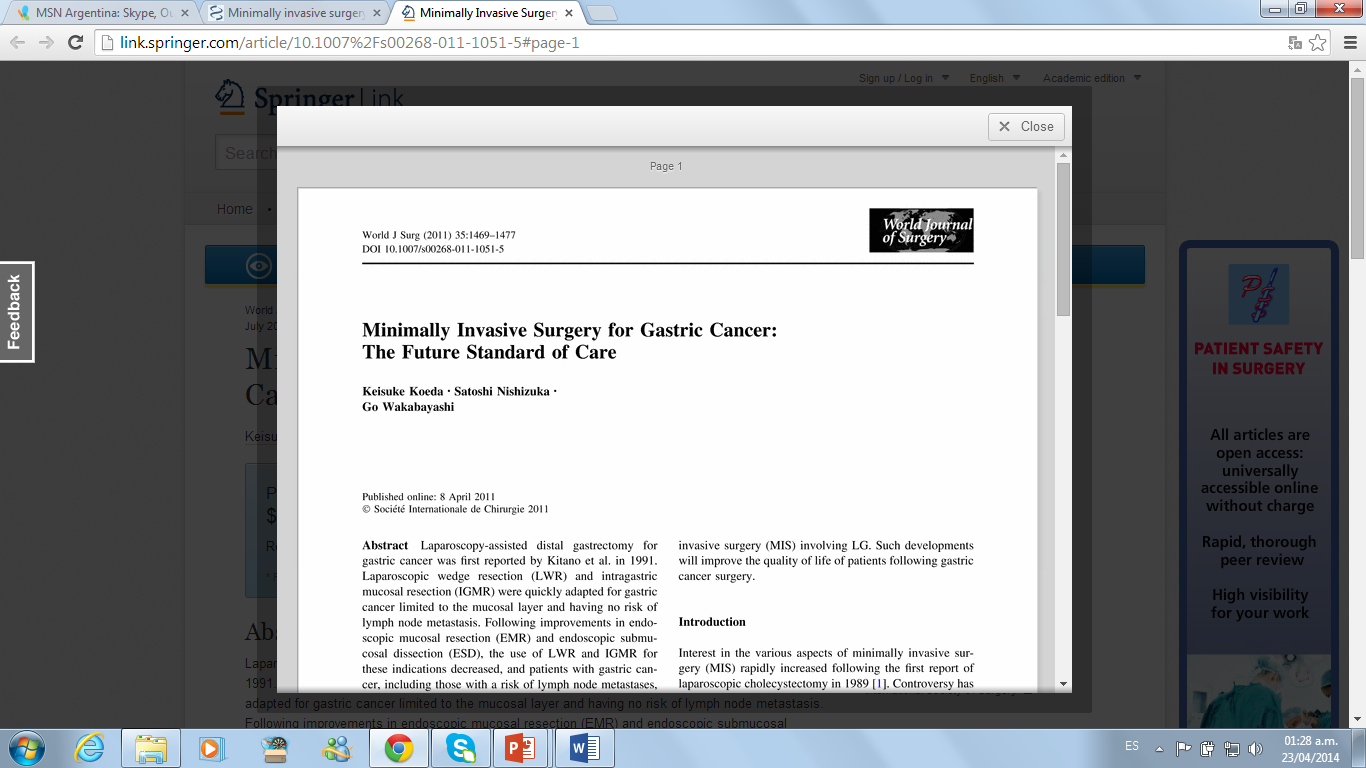 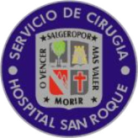 Prof. Dr Gustavo Bertarelli MAAC
Cáncer de la unión esófago -gástrica
El futuro…..

Cirugía robótica 

Nódulo centinela

Nuevas técnicas
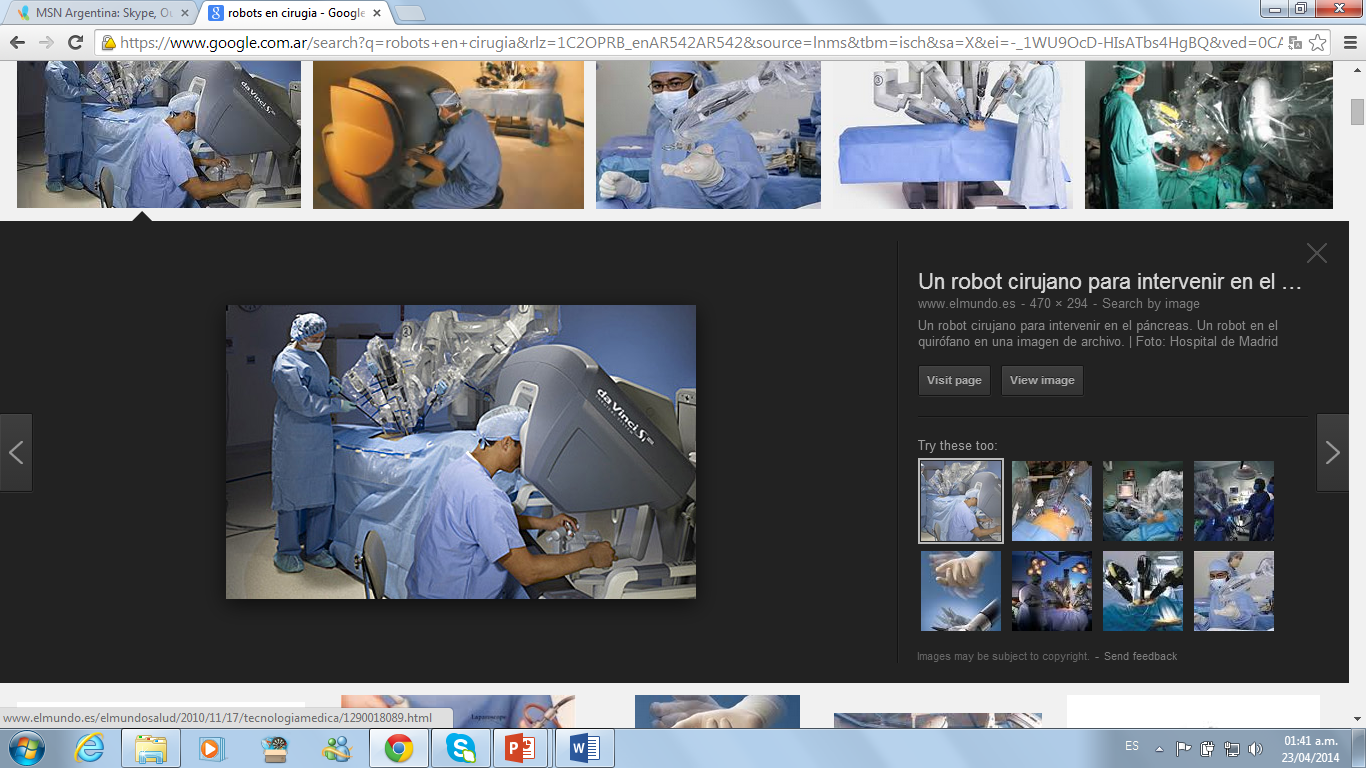 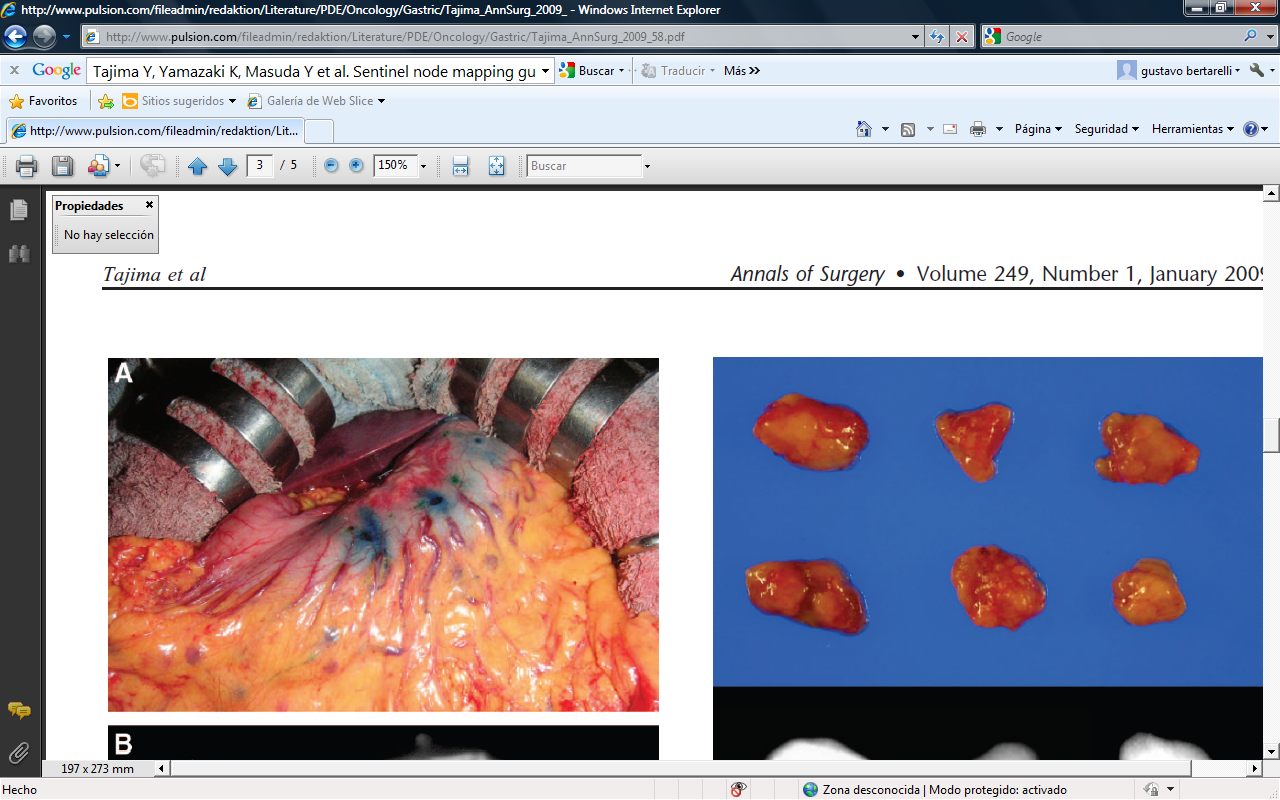 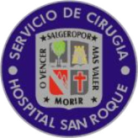 Prof. Dr Gustavo Bertarelli MAAC
Cáncer de la unión esófago -gástrica
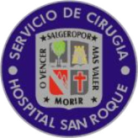 Prof. Dr Gustavo Bertarelli MAAC
Cáncer de la unión esófago -gástrica
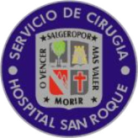 Prof. Dr Gustavo Bertarelli MAAC
Cáncer de la unión esófago -gástrica
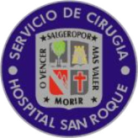 Prof. Dr Gustavo Bertarelli MAAC
Cáncer de la unión esófago -gástrica
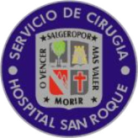 Prof. Dr Gustavo Bertarelli MAAC
Cáncer de la unión esófago -gástrica
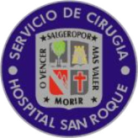 Prof. Dr Gustavo Bertarelli MAAC
Cáncer de la unión esófago -gástrica
Cunningham D y cols 

                                          Reemplazaron ECF x EOX
 E   Epidoxorubicina
 C    Cisplatino
 F    5 fluoracilo (en infusión)
                                                    O   Oxaliplatino
                                                    X    Xeloda(capacitabine)(via oral)
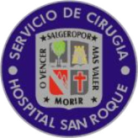 Prof. Dr Gustavo Bertarelli MAAC
Cáncer de la unión esófago -gástrica
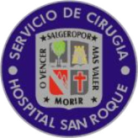 Prof. Dr Gustavo Bertarelli MAAC
Cáncer de la unión esófago -gástrica
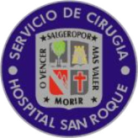 Prof. Dr Gustavo Bertarelli MAAC
Cáncer de la unión esófago -gástrica
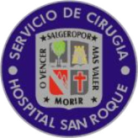 Prof. Dr Gustavo Bertarelli MAAC
Cáncer de la unión esófago -gástrica
El futuro …..

Diagnóstico temprano
Educación médica
Equipos multidisciplinarios
Correctas cirugías 
Mejores tratamientos quimioterápicos
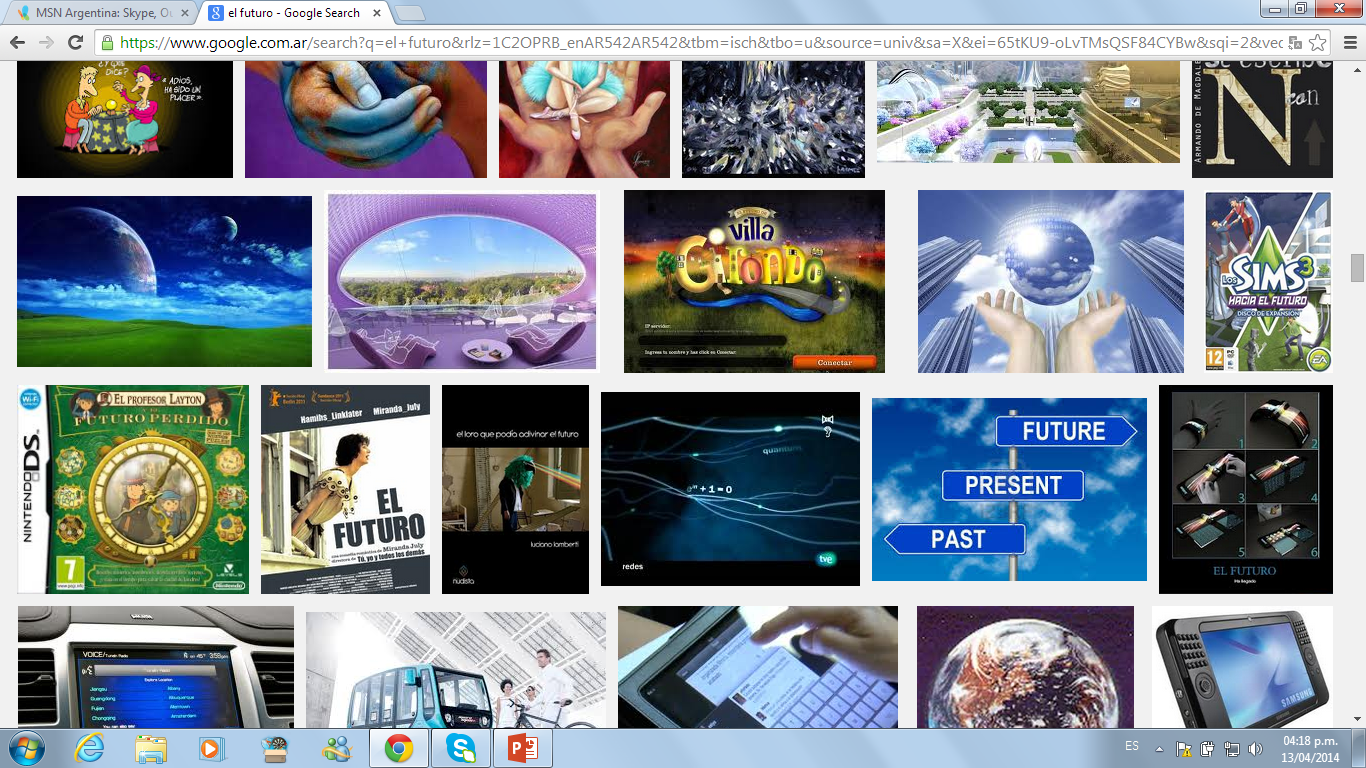 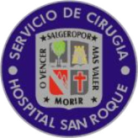 Prof. Dr Gustavo Bertarelli MAAC
Cáncer de la unión esófago -gástrica
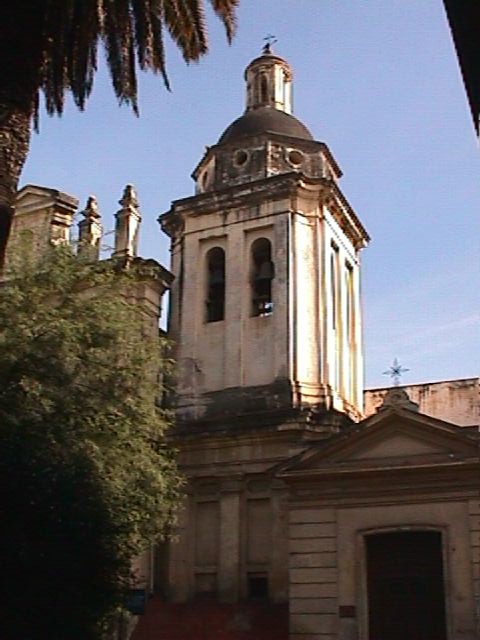 Muchas gracias
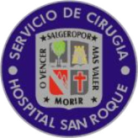 Prof. Dr Gustavo Bertarelli MAAC